Chào mừng quý thầy cô và các em học sinh 
đến với tiết Âm nhạc lớp 5
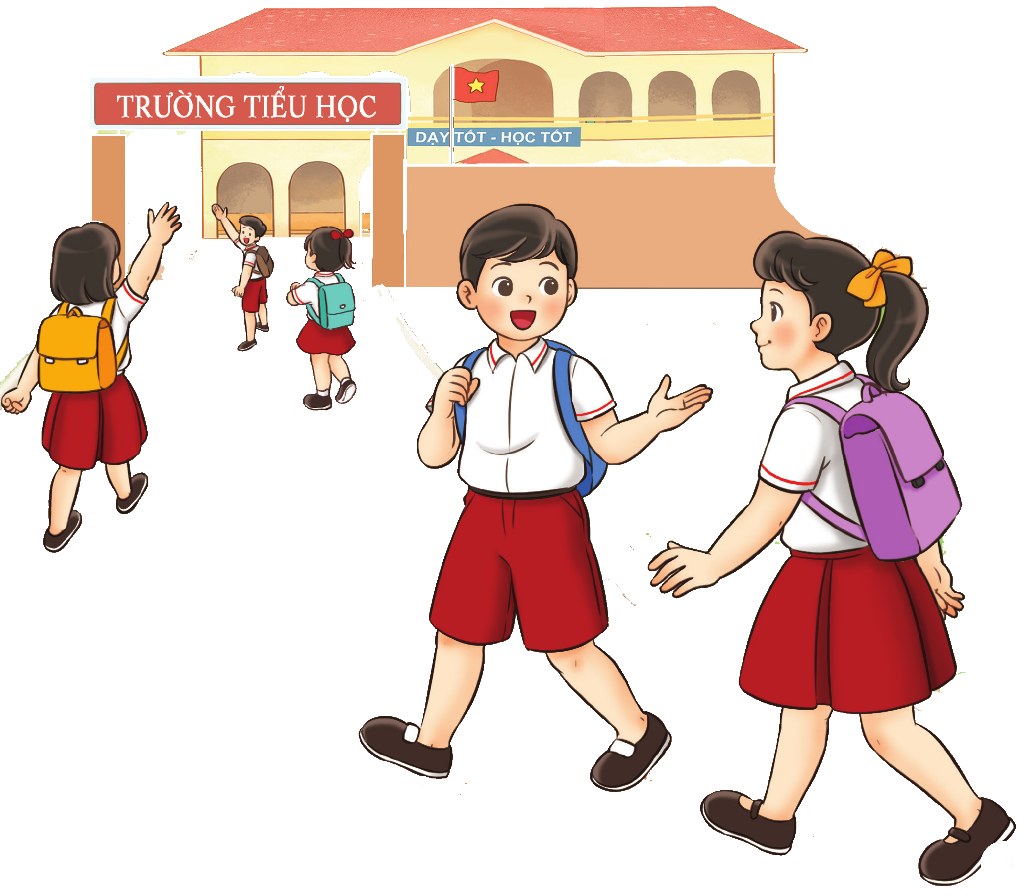 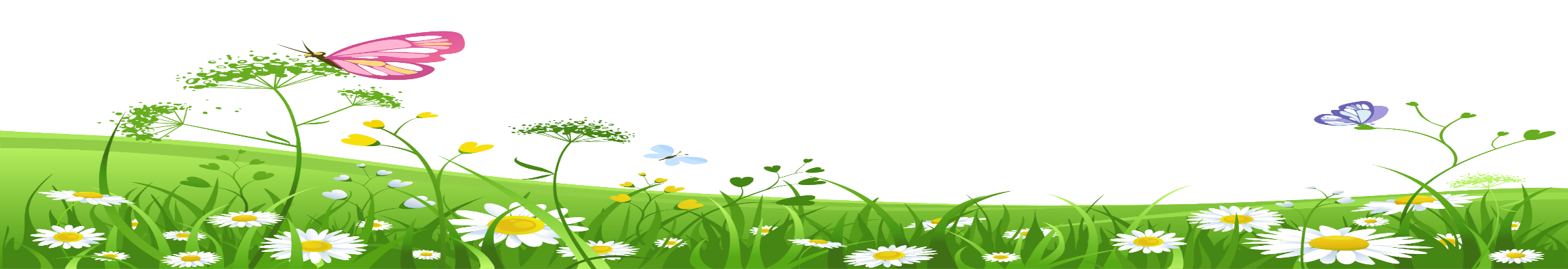 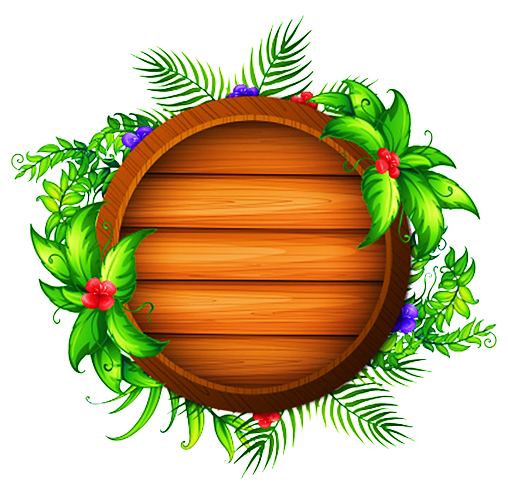 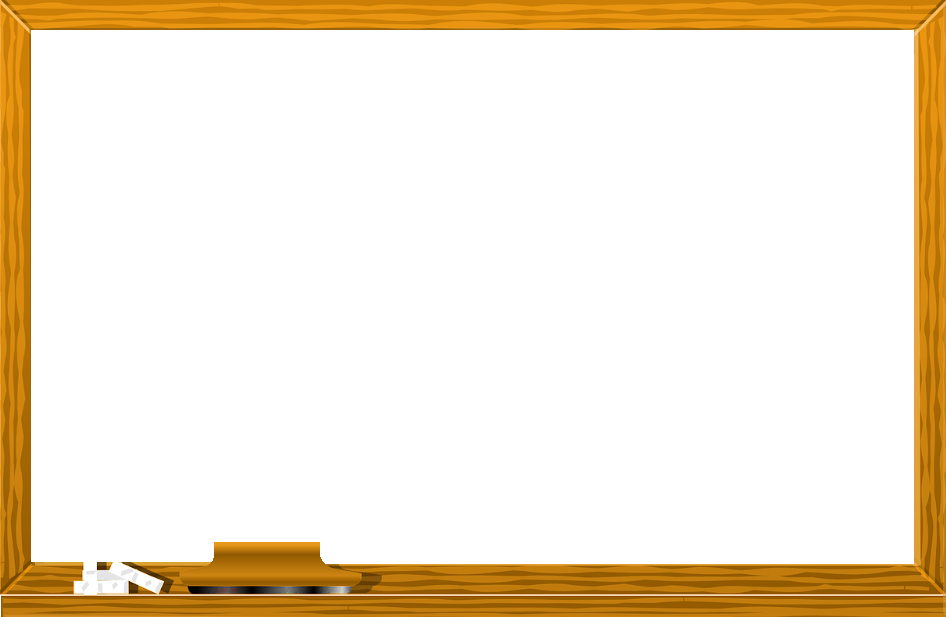 HOẠT ĐỘNG
 KHỞI  ĐỘNG
Thứ Năm, ngày 10 tháng 10 năm 2024
Âm nhạc
      Chủ đề 2: Giai điệu quê hương
Tiết 5: Học bài hát: Lí đất giồng
                                               Dân ca: Nam Bộ
                                                Đặt lời: Đỗ Minh
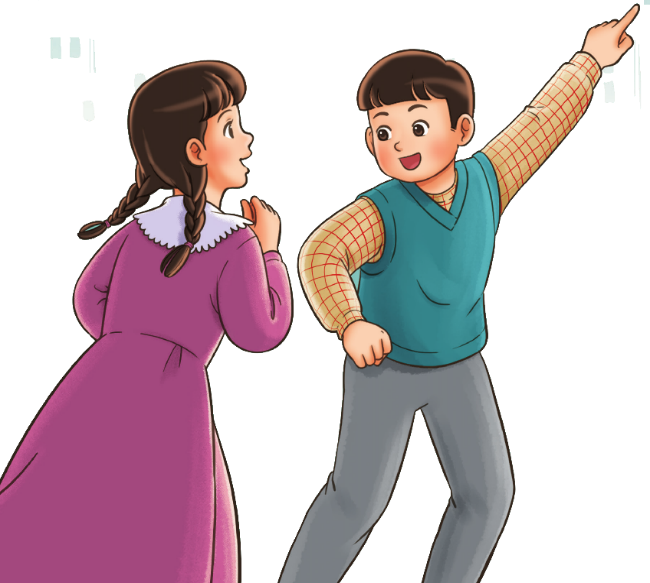 HOẠT ĐỘNG KHÁM PHÁ
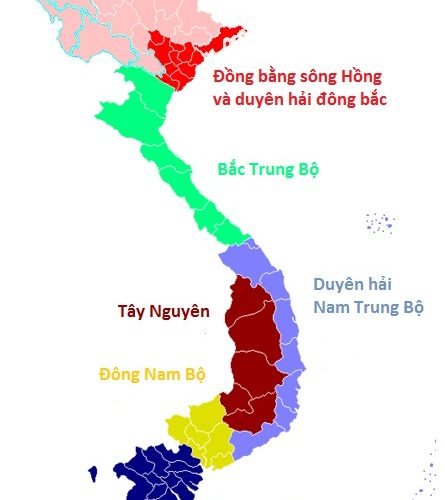 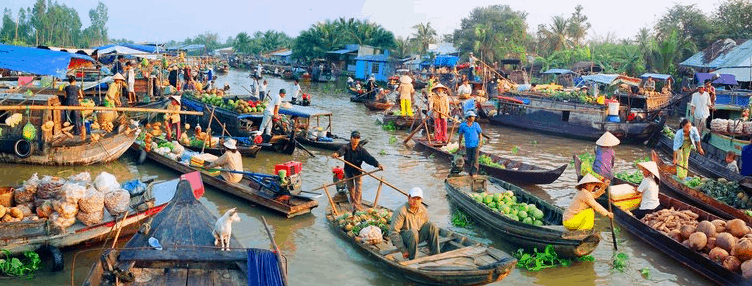 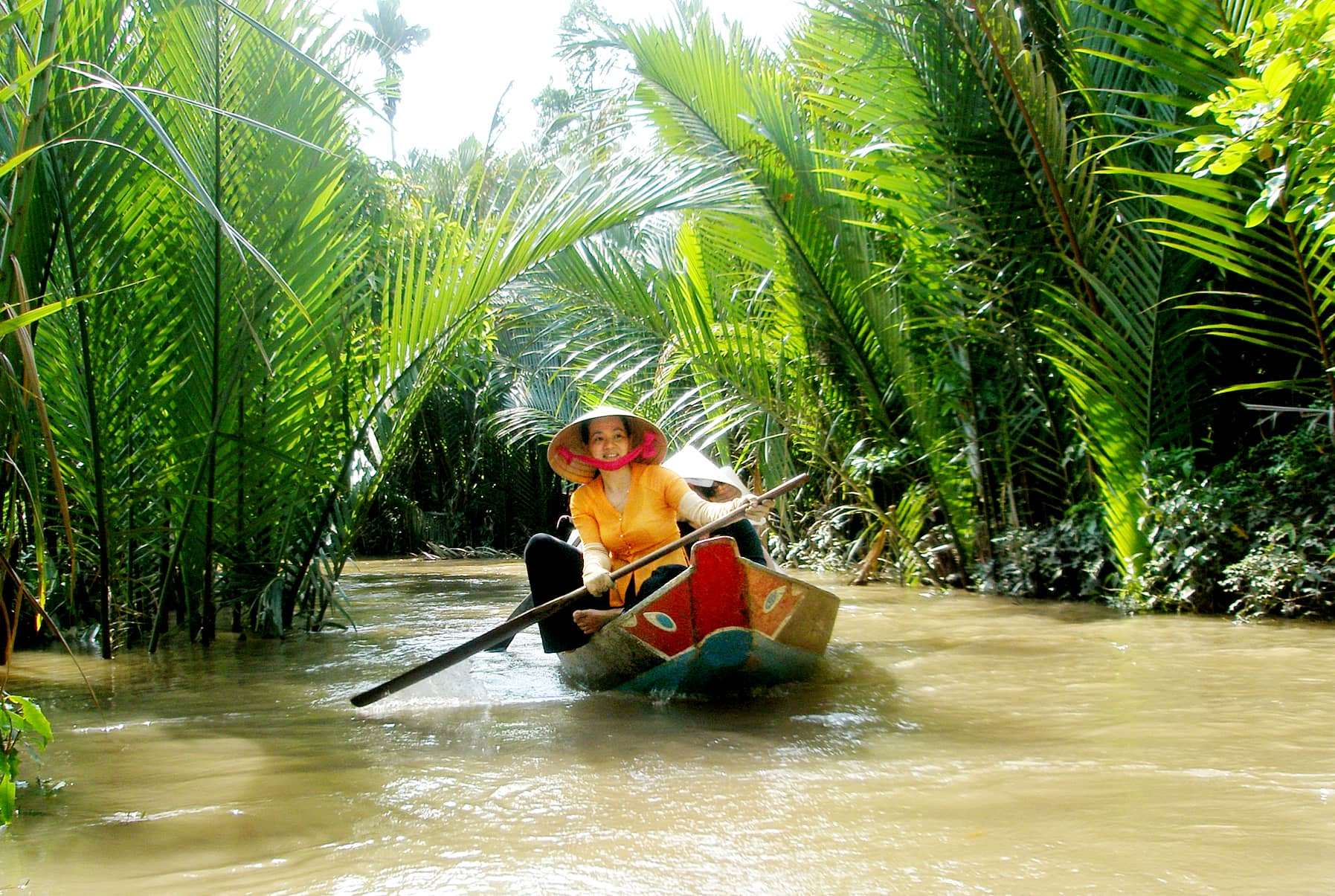 Nam Bộ là vùng đất có nhiều phong cảnh thiên nhiên tươi đẹp hữu tình. Người dân Nam Bộ với tính tình cởi mở nặng nghĩa, nhiều tình cảm…
	Chính vì lẽ đó mà Dân ca Nam Bộ có những giai điệu dạt dào tình cảm, giàu trữ tình, mộc mạc giản dị…
Hát: Lí đất giồng
Hát mẫu
Dân ca Nam Bộ
Đặt lời: Đỗ Minh
Vừa phải
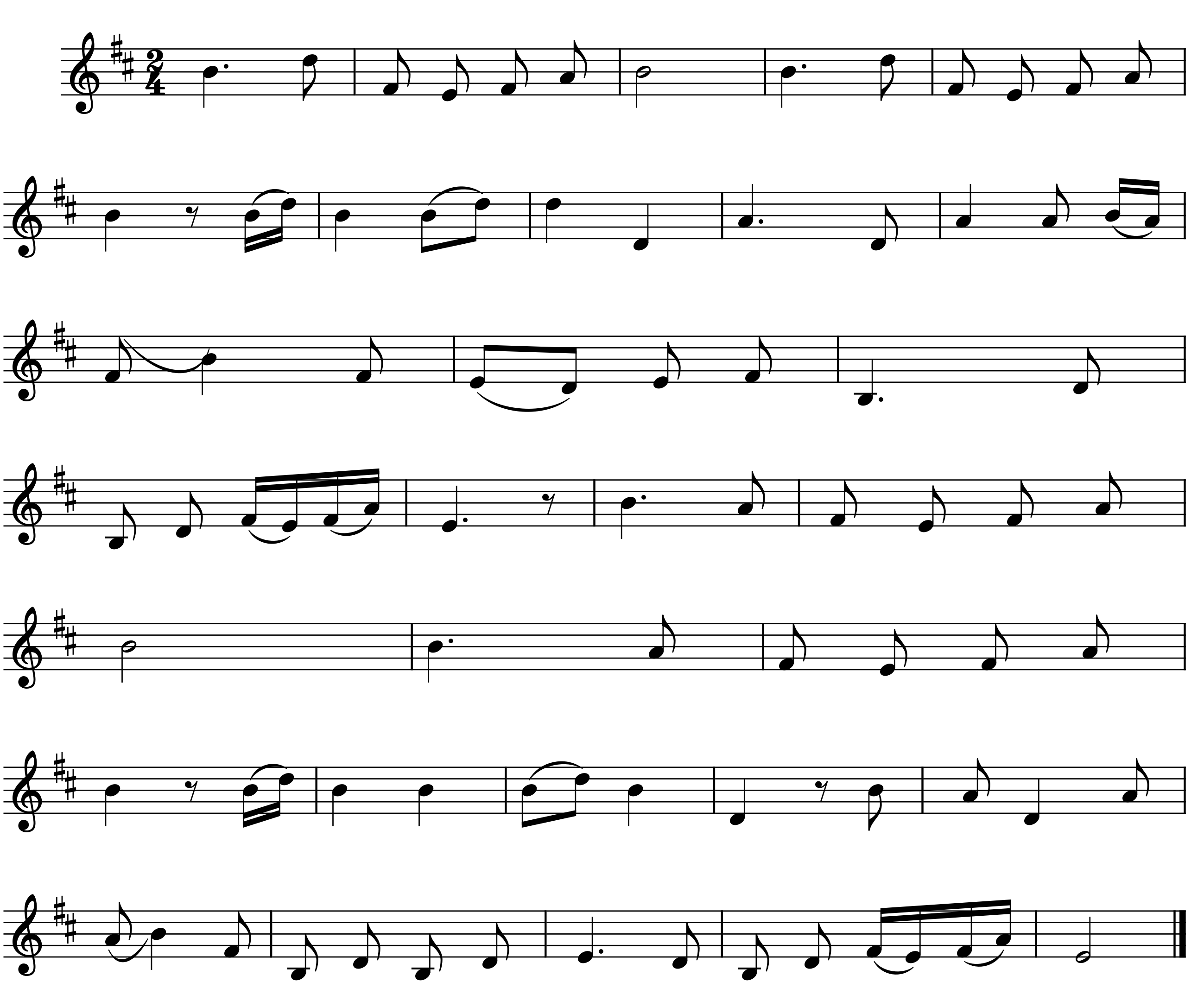 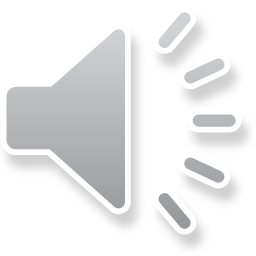 Non       nước      mình   đẹp   tựa    bài       thơ.               Câu           hát      vọng   từ   ngàn   năm
xưa.                 Gió       lên,          trăng         sáng       trời           mây.              Miền    quê       em       nắng
đỏ.                                 Gió             đưa                      hương     lúa            vàng.                          Tang
tình     tang       tinh       tính          tang.                  Tang            tang        tình         tình       tình       tinh
tang.                                         Tang                             tang              tình           tình          tình        tinh
tang.               Nắng     lên         ai               gánh        lúa            về.               Lúa          thơm  mùi        nếp
mới.          Mai    ngày   lúa     lại       trổ         bông.      Tang    tình     tang     tính         tính        tang.
Hát: Lí đất giồng
Đọc lời ca theo tiết tấu
Dân ca Nam Bộ
Đặt lời: Đỗ Minh
Vừa phải
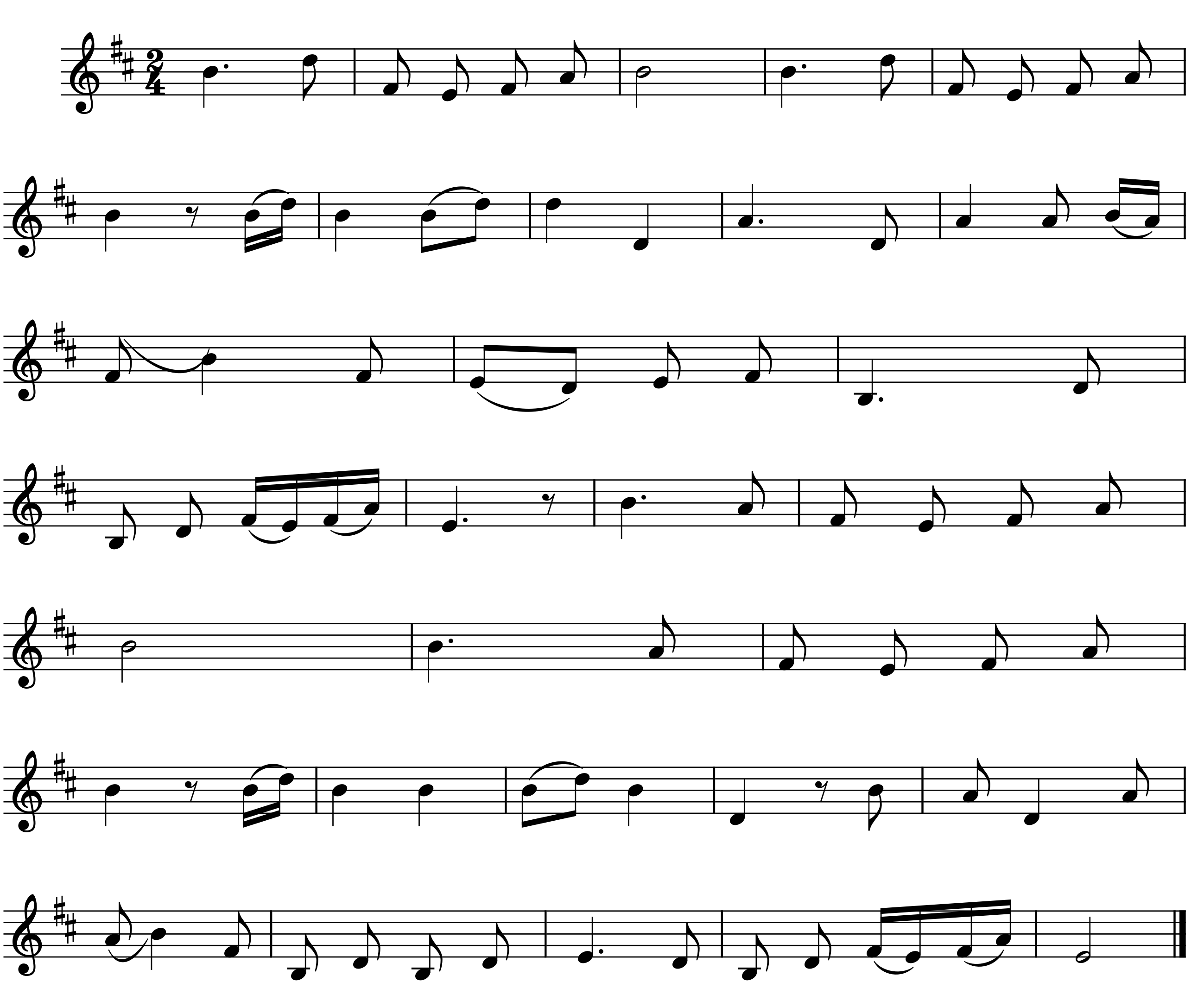 Non       nước      mình   đẹp   tựa    bài       thơ.               Câu           hát      vọng   từ   ngàn   năm
xưa.                 Gió       lên,          trăng         sáng       trời           mây.              Miền    quê       em       nắng
đỏ.                                 Gió             đưa                      hương     lúa            vàng.                          Tang
tình     tang       tinh       tính          tang.                  Tang            tang        tình         tình       tình       tinh
tang.                                         Tang                             tang              tình           tình          tình        tinh
tang.               Nắng     lên         ai               gánh        lúa            về.               Lúa          thơm  mùi        nếp
mới.          Mai    ngày   lúa     lại       trổ         bông.      Tang    tình     tang     tính         tính        tang.
Câu 1:
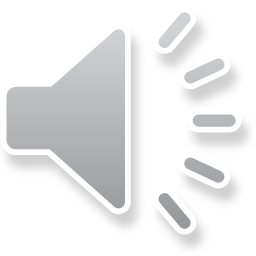 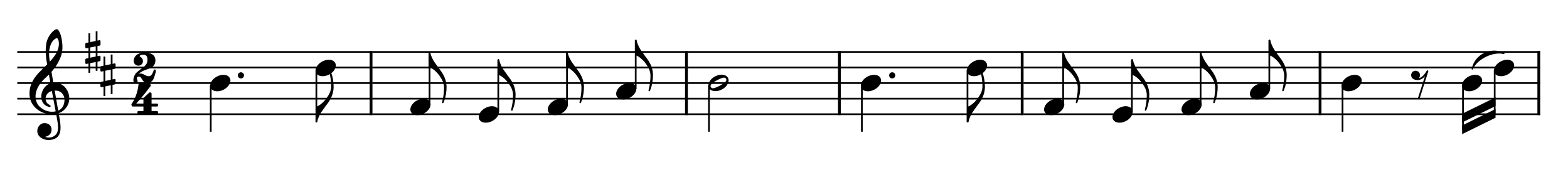 Non   nước   mình đẹp  tựa  bài    thơ.         Câu       hát  vọng từ  ngàn năm  xưa.
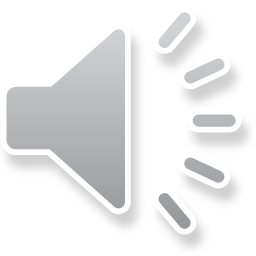 Câu 2:
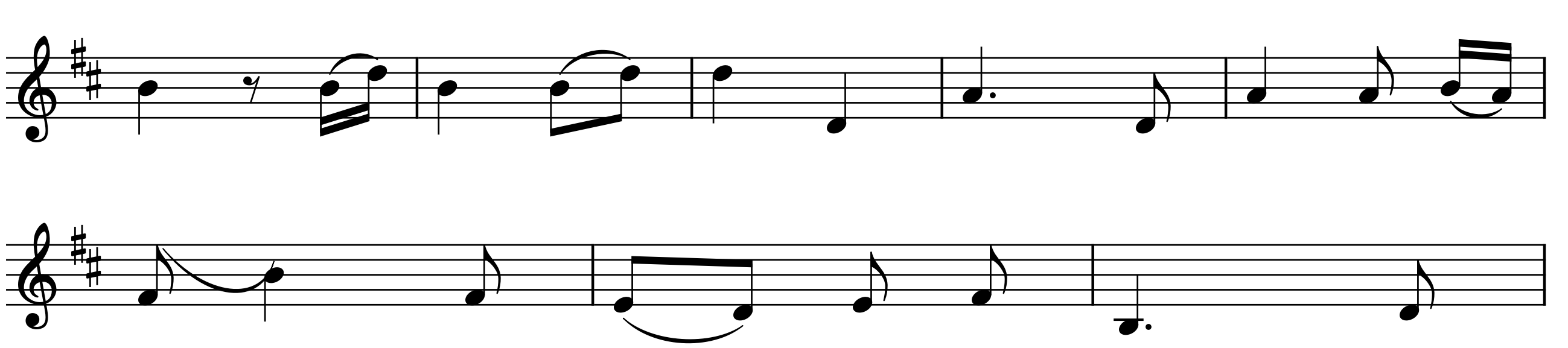 Gió        lên,         trăng         sáng       trời           mây.             Miền     quê         em       nắng
đỏ.                                Gió                   đưa                  hương     lúa           vàng.
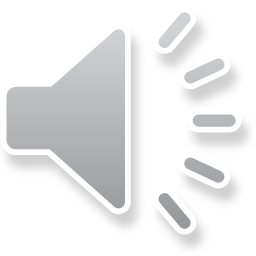 Câu 3:
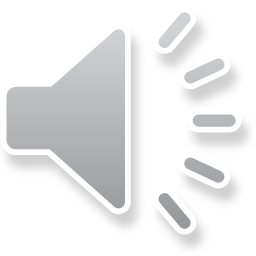 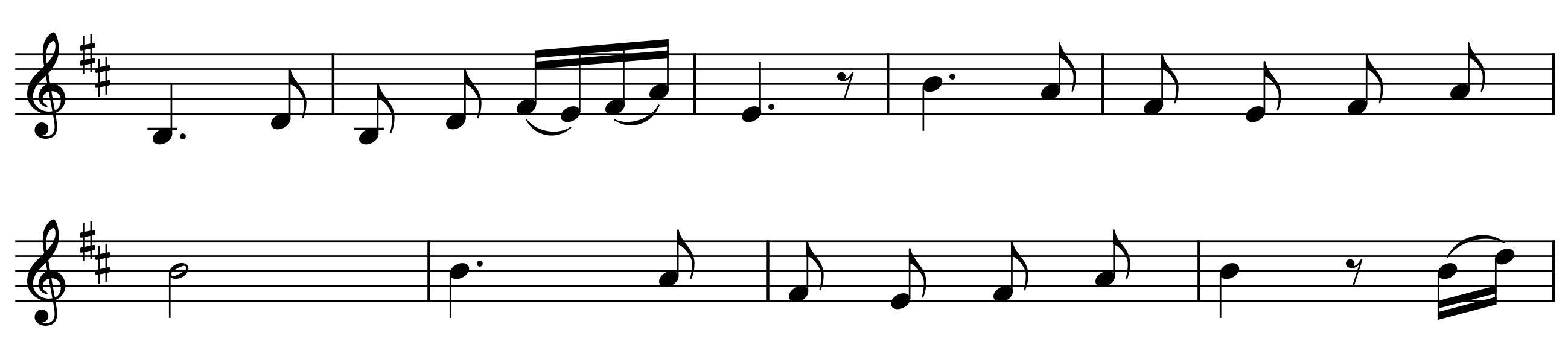 Tang    tình     tang   tinh     tính       tang.              Tang         tang      tình      tình       tình      tinh
tang.                           Tang                    tang       tình        tình        tình     tinh        tang.
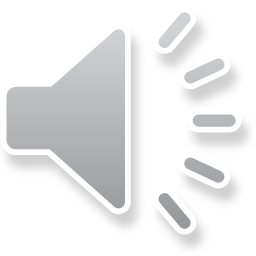 Câu 4:
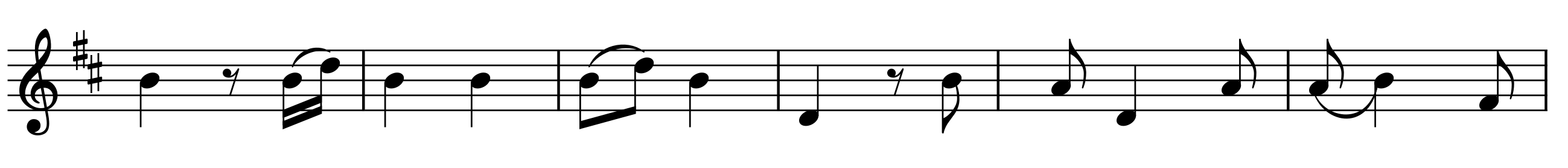 Nắng    lên     ai          gánh       lúa         về.          Lúa        thơm  mùi     nếp      mới.
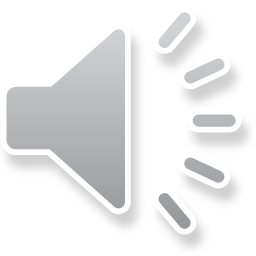 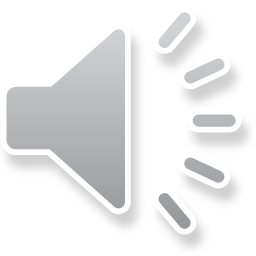 Câu 5:
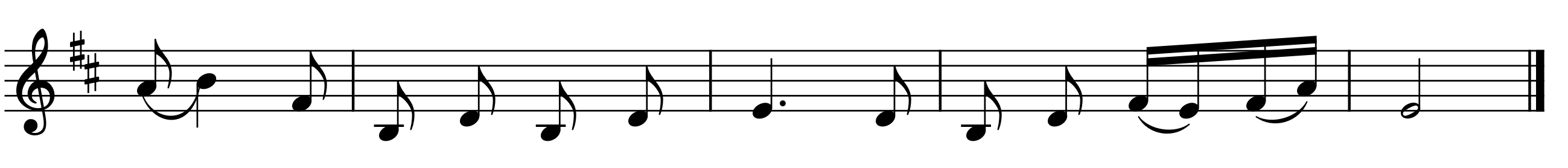 Mai    ngày  lúa      lại      trổ        bông.       Tang  tình     tang     tính       tính         tang.
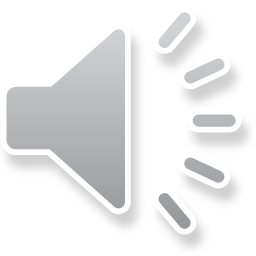 Hát: Lí đất giồng
Ghép toàn bài
Dân ca Nam Bộ
Đặt lời: Đỗ Minh
Vừa phải
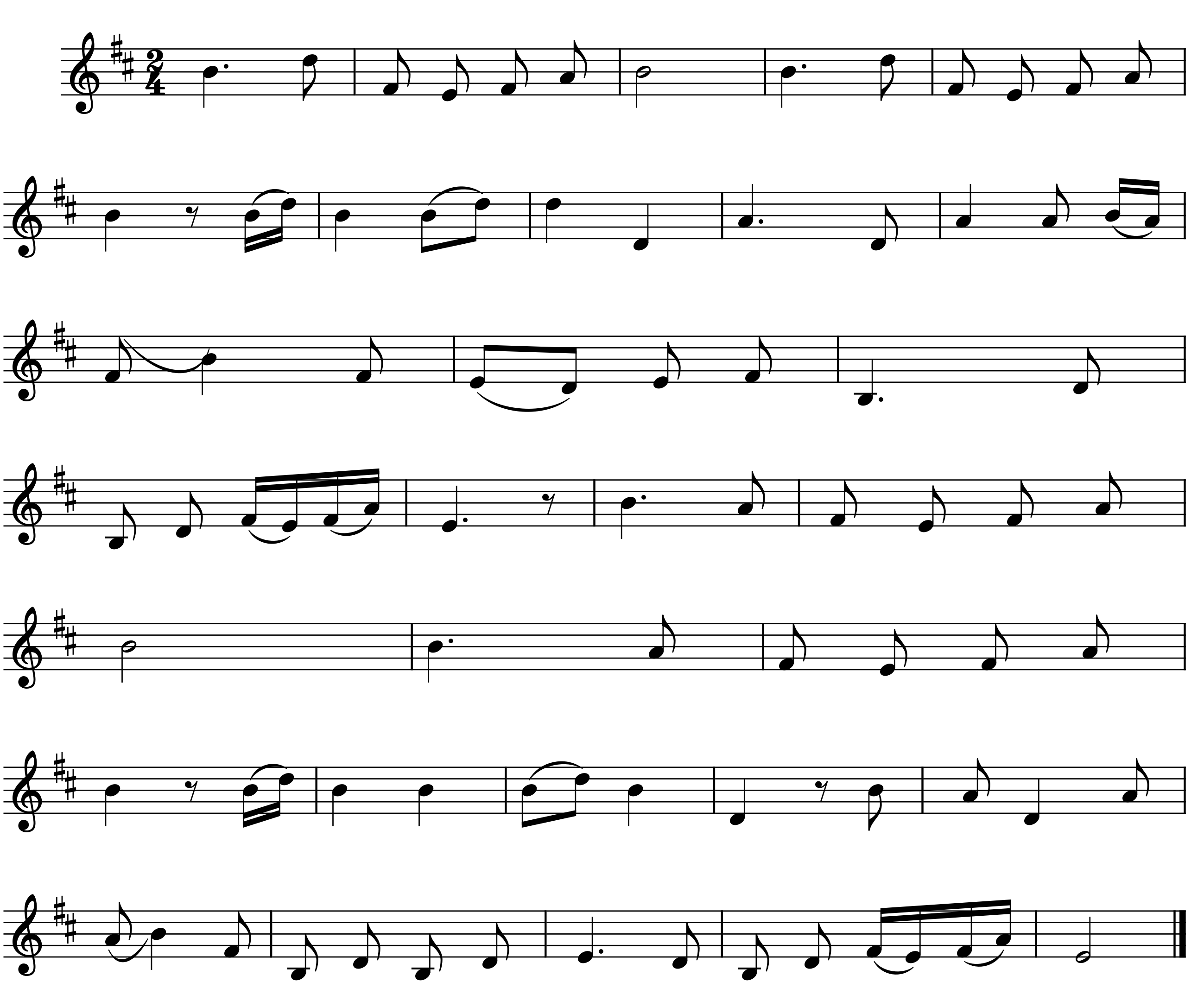 Non       nước      mình   đẹp   tựa    bài       thơ.               Câu           hát      vọng   từ   ngàn   năm
xưa.                 Gió       lên,          trăng         sáng       trời           mây.              Miền    quê       em       nắng
đỏ.                                 Gió             đưa                      hương     lúa            vàng.                          Tang
tình     tang       tinh       tính          tang.                  Tang            tang        tình         tình       tình       tinh
tang.                                         Tang                             tang              tình           tình          tình        tinh
tang.               Nắng     lên         ai               gánh        lúa            về.               Lúa          thơm  mùi        nếp
mới.          Mai    ngày   lúa     lại       trổ         bông.      Tang    tình     tang     tính         tính        tang.
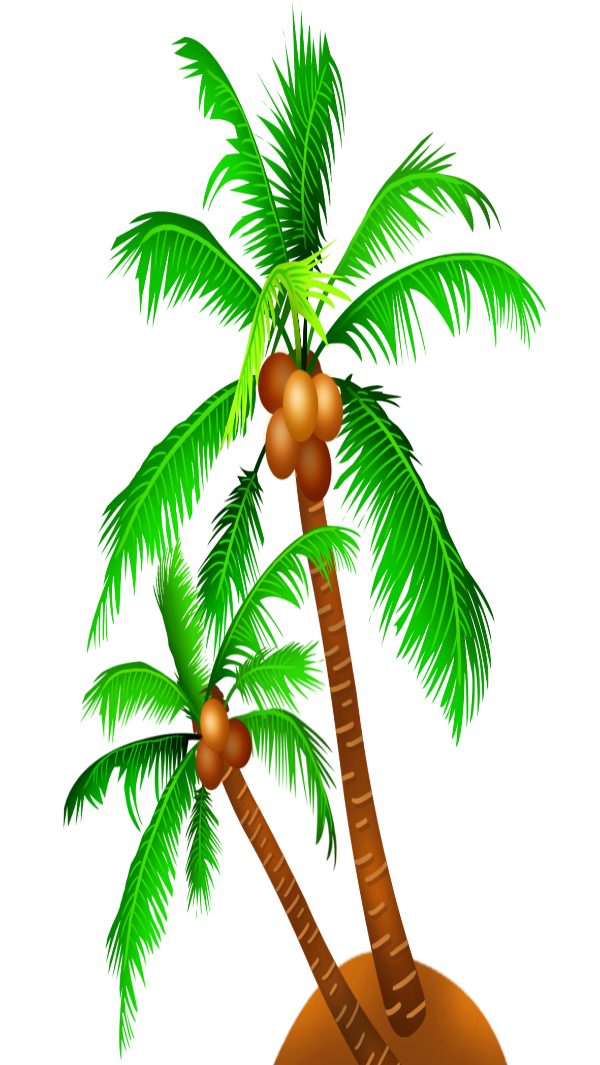 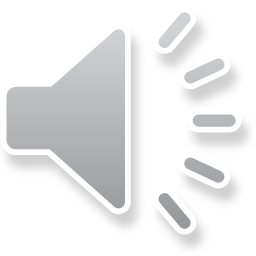 Hát kết hợp gõ đệm theo nhịp
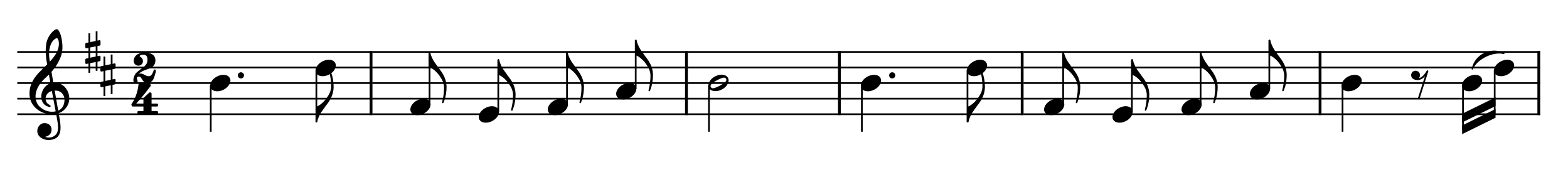 Non    nước   mình đẹp tựa  bài    thơ.        Câu       hát  vọng từ  ngàn năm xưa.
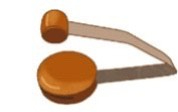 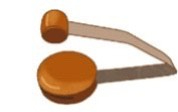 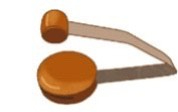 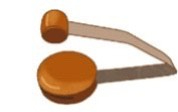 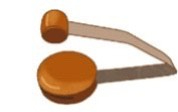 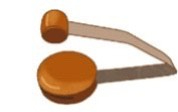 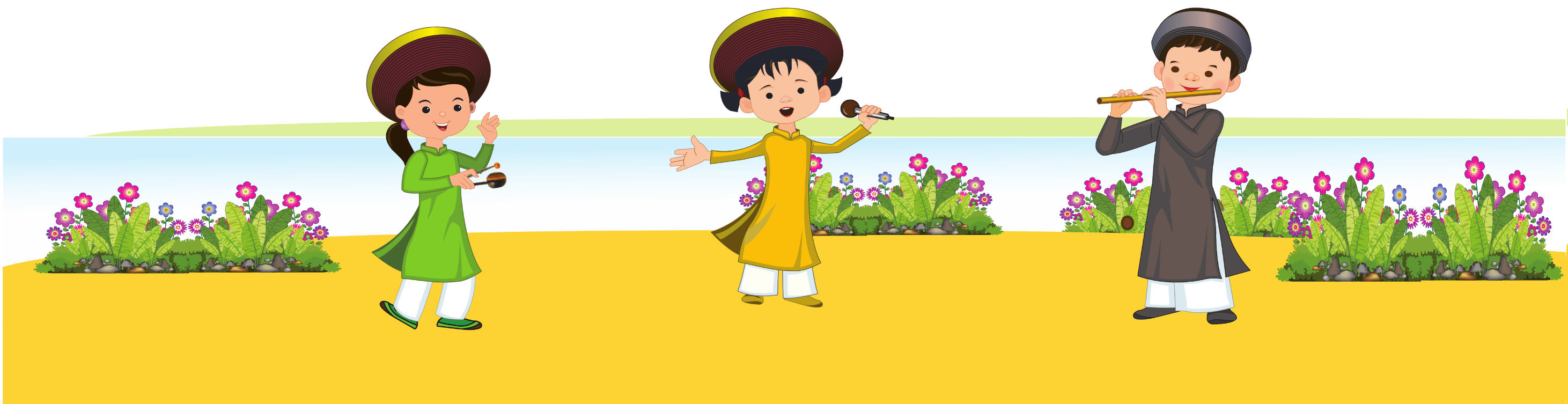 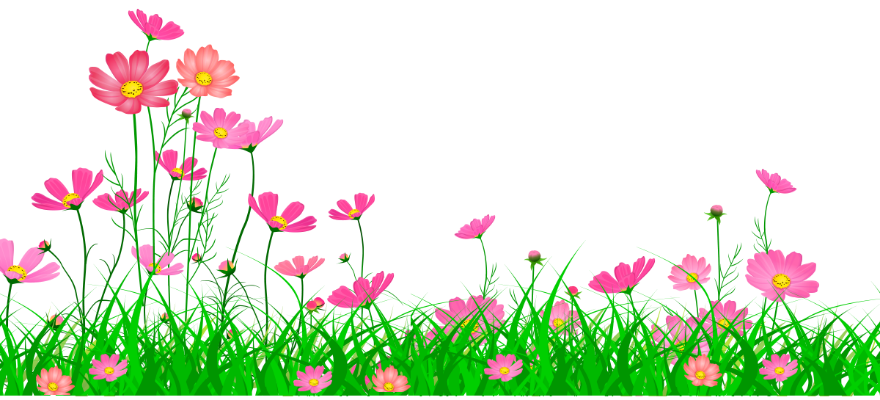 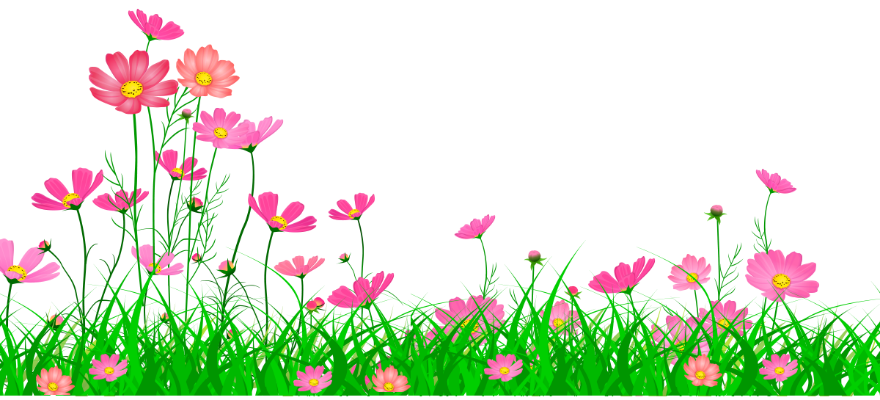 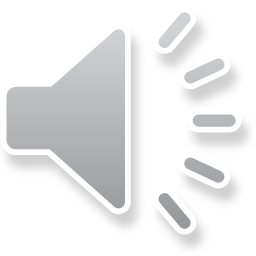 HOẠT ĐỘNG LUYỆN TẬP
* Hát đối đáp – Hòa giọng
Nam: Non nước mình đẹp tựa bài thơ. Câu hát vọng từ ngàn năm xưa.
Nữ: Gió lên, trăng sáng trời mây. Miền quê em nắng đỏ. Gió đưa hương lúa vàng. 
Cả lớp : Tang tình tang tinh tính tang. 
               Tang tang tình tình tình tinh tang. 
               Tang tang tình tình tình tình tang.
Nam : Nắng lên ai gánh lúa về. Lúa thơm mùi nếp mới. 
Nữ : Mai ngày lúa lại trổ bông. Tang tình tang tính tang.
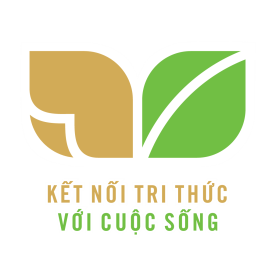